Naming CompoundsWalk Around #1
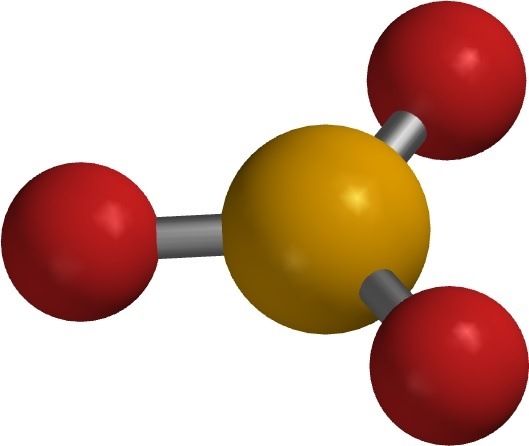 1
Li2SO3
[Speaker Notes: Lithium Sulfite]
2
CaS
[Speaker Notes: Calcium Sulfide]
3
SF6
[Speaker Notes: Sulfur Hexafluoride]
4
Barium Hydroxide
[Speaker Notes: Ba(OH)2]
5
Tetraiodine Nonoxide
[Speaker Notes: I4O9]
6
Iron (III) Oxide
[Speaker Notes: Fe2O3]